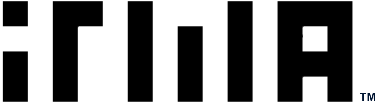 ™
NM 1.0 版本修订 补充容性负载相关参数建议
A revision proposal for Card capacitance
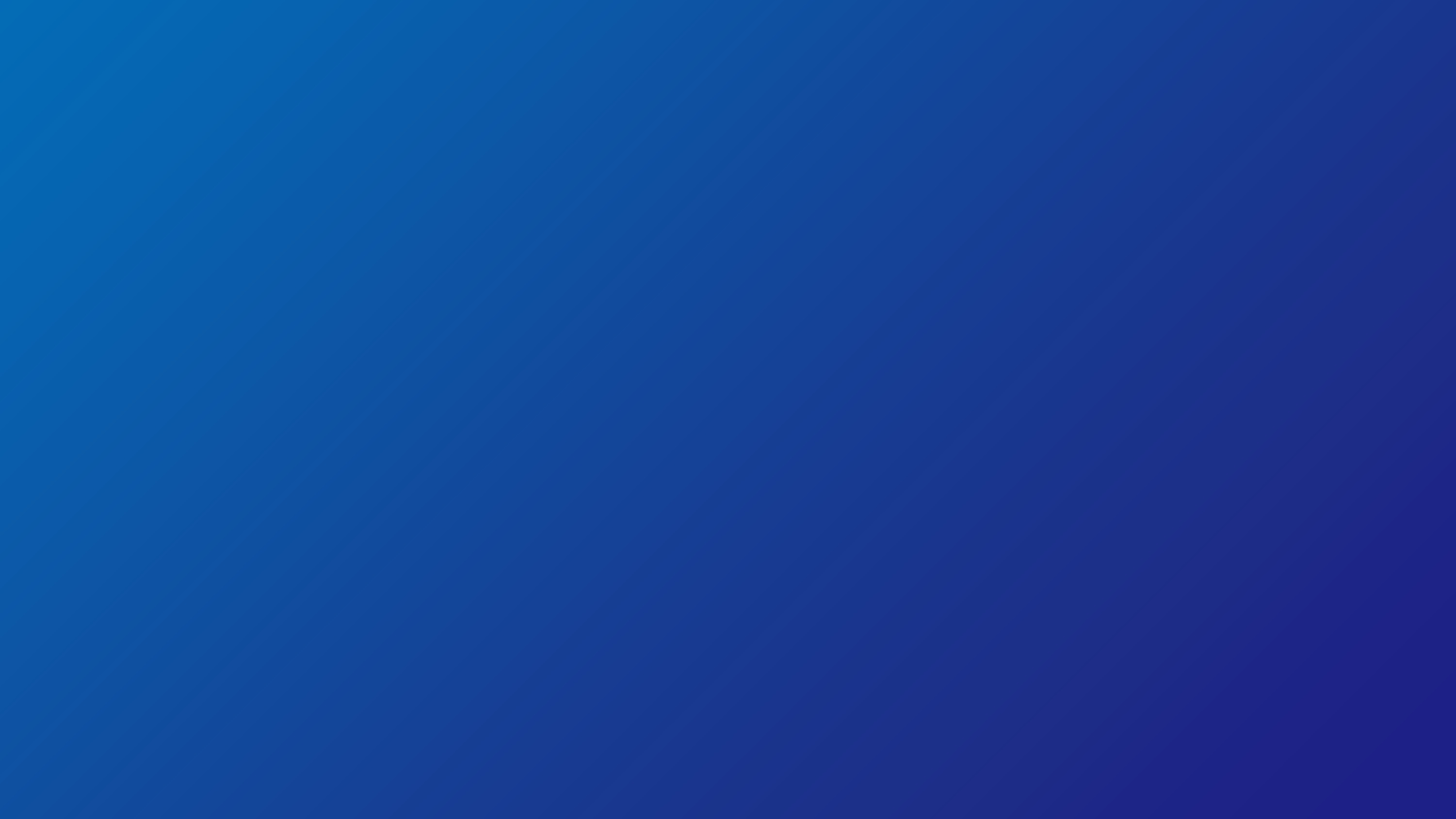 背景介绍：基于1.0版本产品问题，需修订1.0标准，确保NM卡体验Background： NM1.0 standard needs to be revised to ensure NM card experience
NM卡当前产品问题，影响用户体验
Main issues：

当前收到来自厂商、用户反馈问题，NM卡出现手机重启/卡移除/性能下降问题
Feedback collected from vendors and users including smartphone restarted, NM card removed unexpected, and performance reduction
定位到主要问题
Key potential problem：

Host端需要保持CLK、CMD、Data信号电平1.8V 
Host ensure voltage level at 1.8v on CLK/CMD/Data

卡片容性负载eMMC协议规定为6fF，但NM卡使用场景不同，金手指面积等因素影响，不能满足规范要求，导致性能问题
Due to NM card using scenario, the capacitance parameter can not meet the eMMC Spec requirements
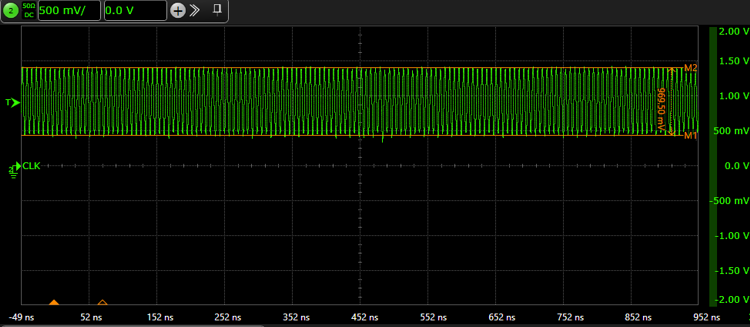 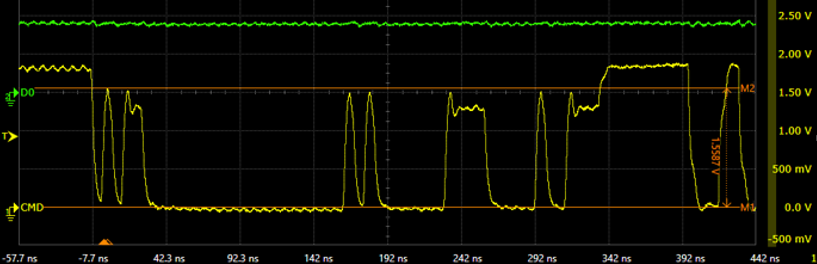 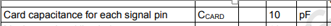 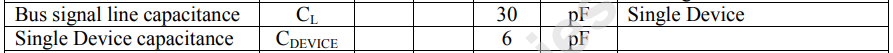 建议解决方案：制定符合NM卡的容性负载参数Proposal： defined the suitable capacitance parameter comply with NM card
建议解决方案
Proposal：

收集当前已上市NM卡容性负载参数标称值和实际测试值，待收集完各方参数后，制定符合NM卡的容性负载参数，请有意向参与该提案的报名成为参与单位，目前采集到江波龙NM卡的值在13pF，请其他厂家测试反馈
defined the suitable capacitance parameter comply with NM card

修订1.0技术和/或测试规范，补充Capacitance参数
Make revision to ITMA Specification with Capacitance parameter
ITMA Speciation IS 11.001 Mechanical Specification for NM Card Version 1.0.0
ITMA Speciation IS 21.005 Testing Specification for NM Card Version 1.0.0

将该参数作为抽检考核项，商标授权会考核该值，提升NM卡品质
This parameter should be tested to improve the quality of the NM card
进展：制定符合NM卡的容性负载参数Progress： defined the suitable capacitance parameter comply with NM card
进展
Progress：

AAC测试组已经组织汇总各供应商已上市的NM卡，江波龙方负责测试NM卡容性负载参数实际测试值，具体测试数据见下表，与标称值存在差异
目前华为方仿真和模拟部门正在依据反馈值进行仿真模拟，初步测试结果表示15pf表现较差
按照190M仿真情况，卡负载13pF仿真结果临界，15pF以上仿真fail
进展：制定符合NM卡的容性负载参数Progress： defined the suitable capacitance parameter comply with NM card
进展
Progress：


待收集完各方参数后，制定符合NM卡的容性负载参数，请有意向参与该提案的报名成为参与单位
讨论：新旧方案的区分，及新方案生效时间

例如：
旧卡方案：旧包装表明适用范围如Mate40/P40系列之前
新卡方案：看速率是否有提升，新包装做一定的改进修正，提醒消费者
欢迎反馈NM卡存在的问题
Appreciated for feedback on NM card problems
感谢会员单位反馈NM卡问题，并协助定位、分析问题，提供改善问题的解决方案Thanks for ITMA member company providing feedback on the NM card problems, assisting in analyzing the problems, and providing proposal to improve the user experience.
ITMA技术组鼓励会员单位持续反馈问题，共同提升NM卡品质
ITMA encourages member to continuously provide feedback on issues，and jointly improve the quality of NM cards
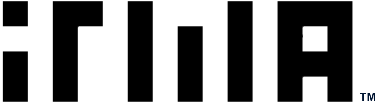 ™
欢迎加入 智 慧 终 端 存 储 协 会
Welcome Join in ITMA
共同推动新型终端存储产品技术与应用。
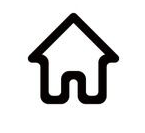 service@itma.com
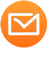 www.itma.org